RHIC Run 22 Run Status1/11/2022
Operation continues with partial blue snake at bi9 
Energy 254.21 GeV (modified for stable spin direction)


Peak luminosity is about 60% of target
Recent lumi limitations
Loss on blue snake early in ramp
Erratic blue injection lifetime

Polarization in both rings 45-50%
Run 17 average was 55% 


Rotator based check of stable spin direction at STAR planned for Thursday.
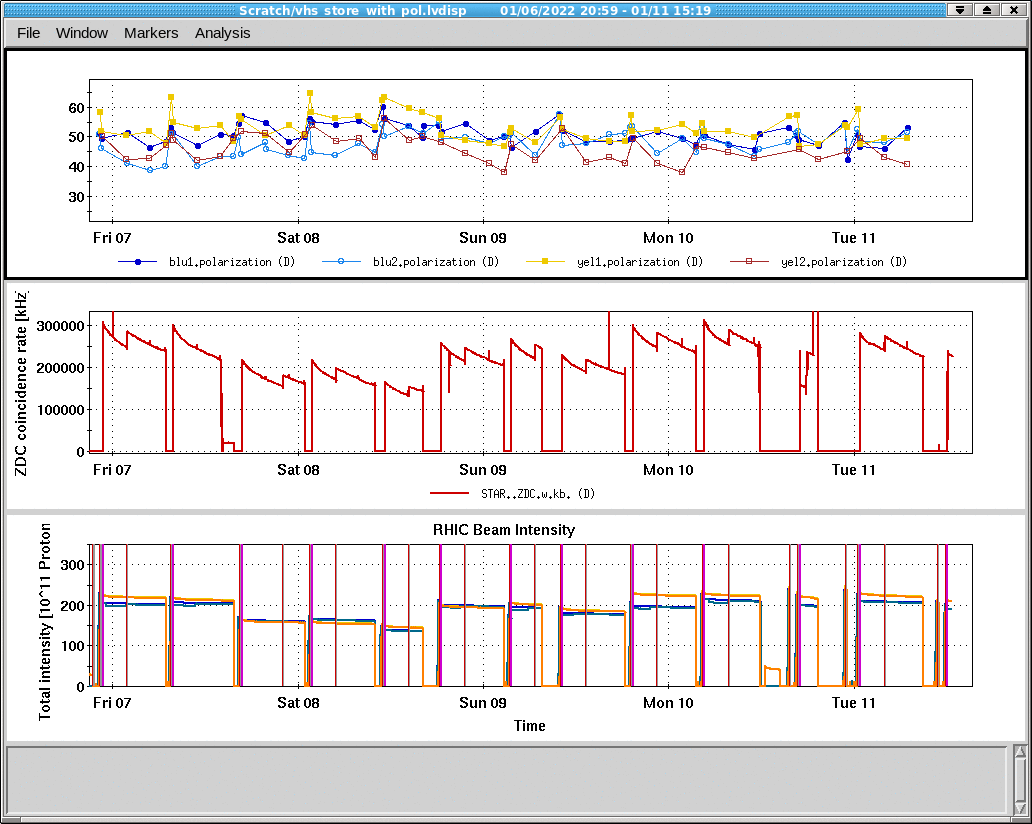 Low lumi fills for 
detector commissioning
Low lumi fills for 
detector commissioning
H-Jet measured beam polarization
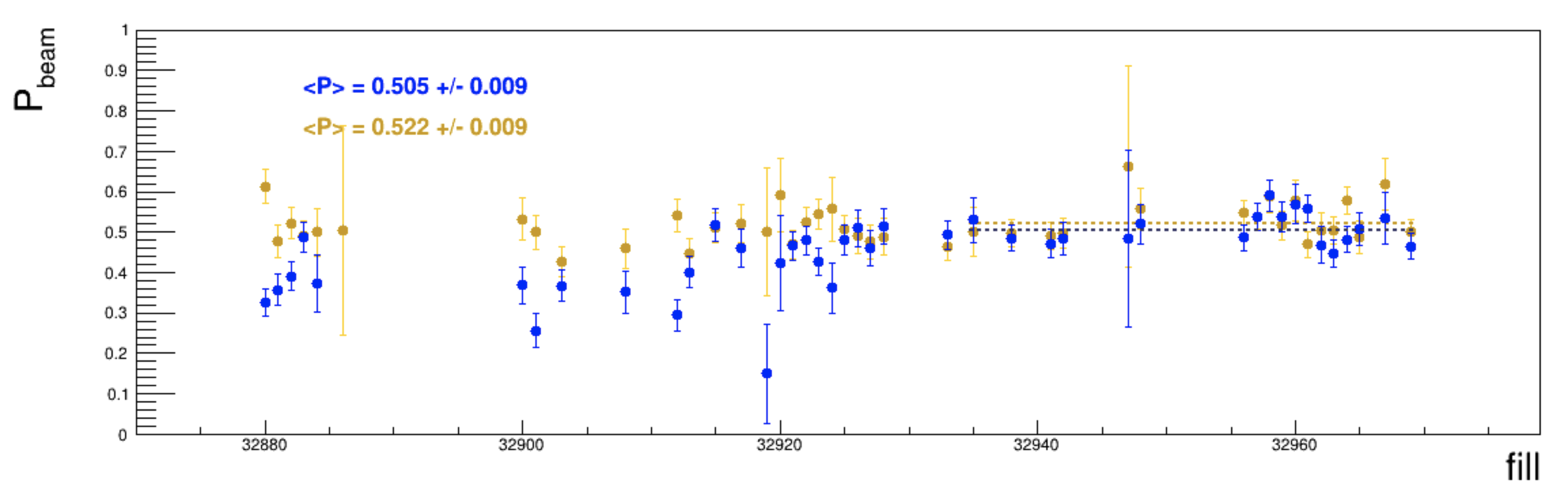 Run 17 avg
AGS Polarization by Fill
AGS Polarization by Intensity (Run 22 and Run 17)
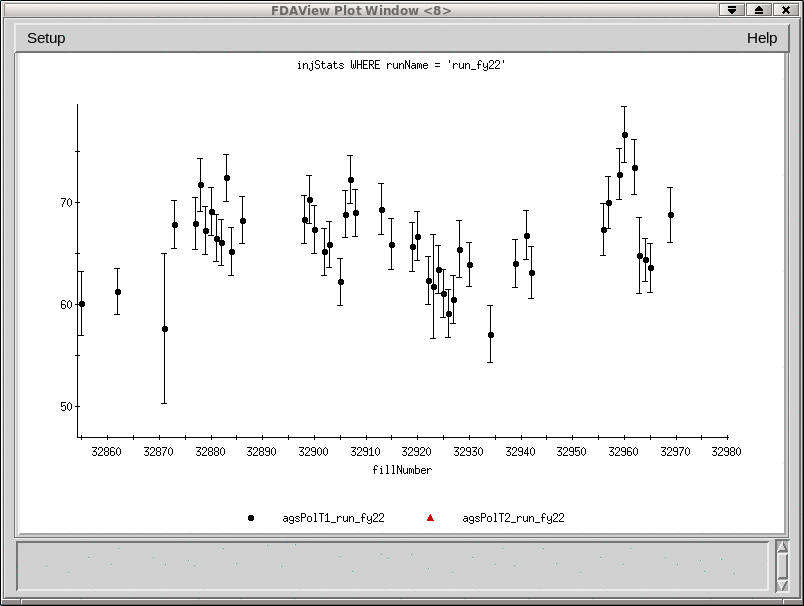 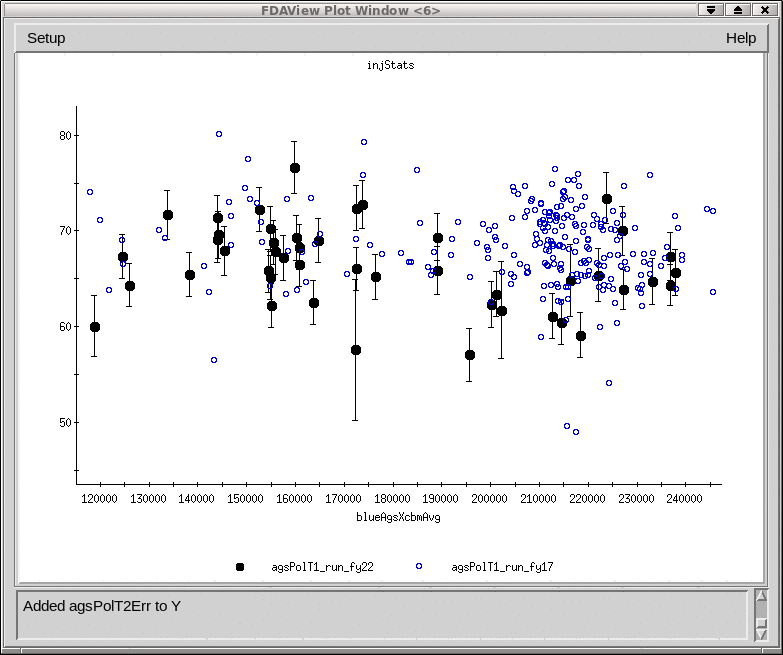 Run 22
Run 17